Engaging Society
How to Meaningfully Connect
Engaging Society
How you view God affects how you minister to people 
 Distant, alone, separate 
 Close, relational, together
Who is God?
Idea of Who God has developed over time
Early Israel, strict “MonoTheism”
 Meaning, One God!
Over time realization of a Triune God 
This has Implications!
Who is God?
Implications of One God
Before Creation
Living alone 
Implications of Triune God 
Before Creation
Living in fellowship
Who is God?
Nature of God
1 John 4:8 “God is Love” 
Definition, “Serving other’s and not oneself” (1 Corinthians 13)
Implications!
Who is God?
God philosophically can’t be numerically one, He  	would have at one point lived for Himself..
Who is God?
Implications
God lives outside of Himself
God has always lived in community
God has always lived in relationship with others, communing, loving, giving, interacting, & conversing.
Who is God?
God is not numerically one but He is relationally one!
Genesis 2:24 / Man & Woman One
 John 17:21 / We Become One with Christ
Who is God?
God is Social
Who is God?
God is Relational
The Social God
Exited His world
Entered Our world
Heard our pain
Responded to our situation
Engaging Society
“Especially should those who have tasted the love of Christ develop their social powers, for in this way they may win souls to the Savior” (2MCP 628.2)
Engaging Society
“There are many in this world who communicate, but few who connect”         							  John Maxwell
Finding Common Ground
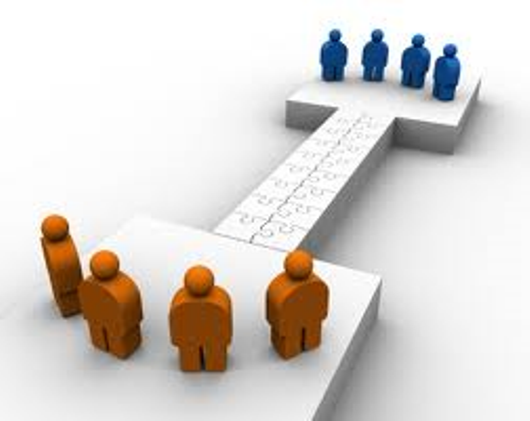 Finding Common Ground
Finding Uncommon Ground?

Finding Common Ground?
Finding Common Ground
Finding Uncommon Ground?
 Weakness 
Finding Common Ground?
 Strengths
Finding Common Ground
Finding Uncommon Ground?
 Weakness 
Finding Common Ground?
 Strengths
Finding Common Ground
“Agree with the people on every point where you can consistently do so. Let them see that you love their souls, and want to be in harmony with them so far as possible.” (Evangelism p, 141)
Finding Common Ground
Shared Beliefs 
Shared Experiences 
Common Goals 
Similar Backgrounds


Similar Possessions 
Mutual Interest 
Friend Connections 
Shared Hobbies
Finding Common Ground
“Speak to them, as you have opportunity, upon points of doctrine on which you can agree. Give them evidence that you are a Christian, desiring peace, and that you love their souls. Let them see that you are conscientious. Thus you will gain their confidence; and there will be time enough for doctrines.” (GW 119; EV 200)
Finding Common Ground
Which Christian church has more in common with the other churches than almost any other church out there?
Components of Communication
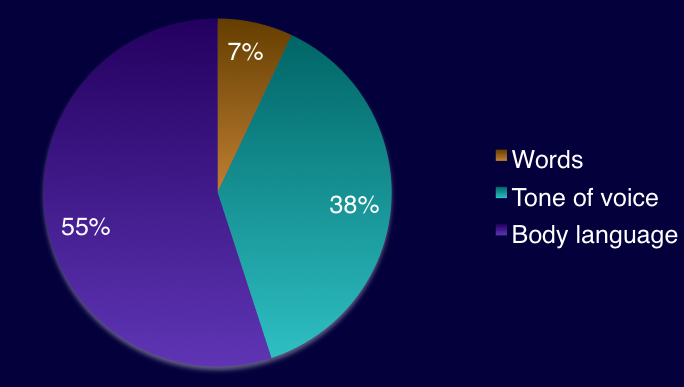 Components of Communication
Its not just about what you “say” 
 Its about what you are saying
Listening
E   Eyes 
A   Attention 
R   Response
Listening
“The greatest gift we can give people is to listen to them”    Dietrich Bonhoeffer
Listening
Listen to Understand
 Not just to respond 
 Not to fix them
Listening
“We see things not as they are but as we are” 						H. M. Tomlinson
Asking Questions
Jesus way!
Questioning the Questioner
Engaging Society
Jesus Way
Matthew 22:15-22  “Whose image and inscription is this?” 
Genesis 3:9 “where are you?
Genesis 4:6 “Why are you angry? Why has your countenance fallen?”
1 Kings 19:9 “what are you doing here Elijah?”
Asking Questions
Why?
Because Jesus used Questions
It helps clarify the discussion 
It helps you know what they really mean!
Asking Questions
Why?
Gets people to think about their own assumptions
Exposes Contradictions
Indirect & Non-confrontational 
Allows them to come to their own conclusion
Asking Questions
How?
Think before you speak!
Pray & Ask HP for guidance
Get to know their questions & their belief system as much as possible
Asking Questions
When?
When you can sense openness
When you can see a their wheels turning
Or to engage them in conversation
Or in a conversation to understand them deeper
Asking Questions
“Engaging with people is not just about having the right answers to their questions, its about having the right questions to their answers”
Open Ended Questions
Close Ended vs Open Ended
Asking Questions
Jesus way!
Questioning the Questioner
Discussion
Engaging Society
“The Don’ts”
Adventist Lingo 
“apostate protestantism”
“remnant”
“once I came into the light”
“Spirit of Prophecy”
“Sister White or Ellen White”
Engaging Society
“The Don’ts”
“right arm of gospel”
“true church”
“13th Sabbath”
“crusades”
“General Conference” 
“the churches in Babylon”
Engaging Society
“The Don’ts”
Adventist Lingo
There’s a time and place for it!
When you do use them stop and explain!
Why is this important?
“It is a well-known and documented phenomenon that groups... will inevitably adopt an in-house vernacular. This special language performs the following functions”
Why is this important?
It provides a vehicle for the communication of complex concepts within the group
It enhances the feeling of belonging within the group by promoting security for “in”- group members. 
It sets apart members of the group from those who are not members — perhaps from those who are not eligible for membership
Review
God is Relational
To Relate we must find Common Ground 
Listening 
Questioning the Questioner 
In House Vernacular
What did you learn?
Atheist & Agnostics
Atheist - 
 A - “without”
Theist - “God”
Agnostic - 
 A - “without” 
Gnosis - “Knowledge”
Atheist & Agnostics
Atheist = Reject a bad Picture of God 
Bad world & Good God?
Theodicy  
Agnostics = “you can’t prove it”
 Approach question from a modern or a postmodern
Atheist & Agnostics
What doesn’t work
Trying to be smarter than them
Using Scientific Fact to try to disprove them
Guilt them
Put them down
Atheist & Agnostics
What does work!
Affirm their freedom!
Find Common Ground
Affirm what you can 
open mindedness
intellectually honest 
Seek to understand them
Atheist & Agnostics
What does work!
Seek to understand the WHY
Acknowledge history of the Church...
Acknowledge wrongs done by Religion
Acknowledge evil done in the name of Religion
Atheist & Agnostics
What does work!
“In Christian and Atheist debates I usually find myself agreeing with the Atheist more. They don’t believe the prominent view of God for all the right reasons”  (David Asscherick)
Atheist
Why?
Principles of the Kingdom of Satan?
Atheist
Why?
Fear
Control
Manipulation
Shame, Guilt
Pain, hurt, abuse
Self Seeking 
Ultimately its about “Me”
Atheist
Why?
Principles of the kingdom of God?
Atheist
Why?
Love
Freedom
Respect
Equality
Mercy & Compassion 
Self control & Selfless 
Ultimately its about “Others”
Atheist
Why?
Ultimately - Picture of God
Galatians 5:23       “against these there is no law”
Atheist
Video
Atheist & Agnostics
Discussion
Questions?
How do you see this working?